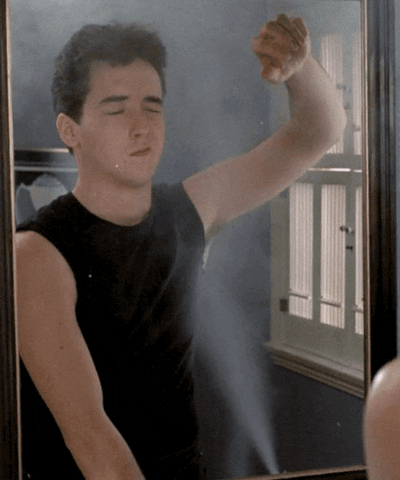 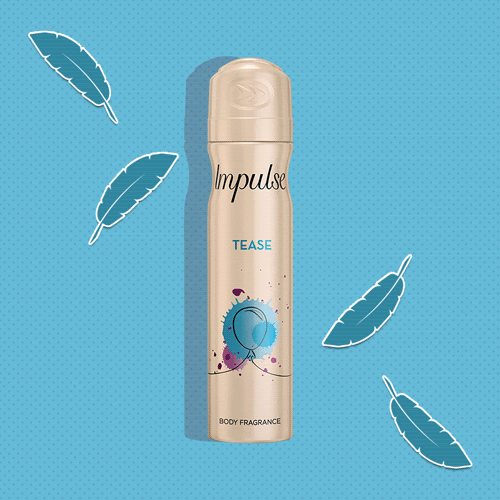 Momentum (formula)
And impulse
Newton’s Third Law
F
12
t
5
0
Force time graphs
Impulse or change in momentum must also be equal to the AREA under an F-t graph
F
12
t
5
0
Force time graphs
For force-time graphs:
area under graph
= Ft
= p (change in momentum)
= impulse
Impulse 	= area under the graph
= ½ x 12 x 5 = 30 N s.
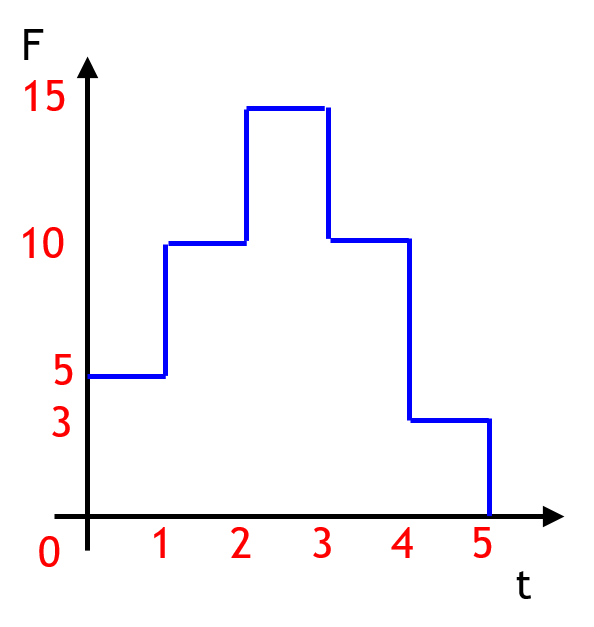 F
8
0
3
t
5
1
2